尊敬的　         　　教授：
　　由中国科学院杭州医学研究所、浙江省抗癌协会、浙江长三角生物医药研究发展中心、浙江省肿瘤医院乳腺肿瘤中心联合主办的“2025杭州湘湖乳腺癌治疗理念前沿论坛”，将于2025年5月16-18日在诗画杭城、湘湖之畔盛大启幕。 
　　五月杭城风正好，湘湖静待天下贤。诚邀四海同仁共赴此约，以仁心匠术，启生命新篇！在此，会议主席王晓稼、杨红健、胡海教授诚挚地邀请您莅临本次大会，共享学术饕餮！敬请预留时间，拨冗出席！
以下是您在大会期间的任务安排：
5月16日  14:10-14:30  晚期三阴性乳腺癌专场                     授课嘉宾 
5月17日  10:00-12:00  大会主会场                                     主持嘉宾  
5月18日  14:50-15:10  临床研究分会场                               讨论嘉宾
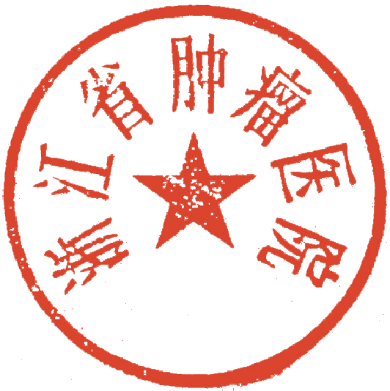 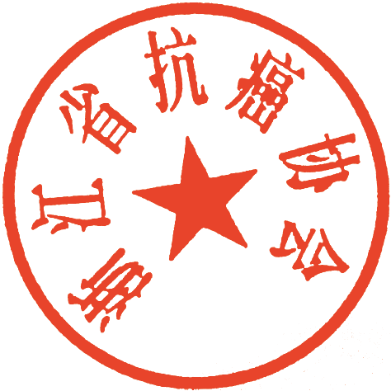 会议地点：杭州开元名都大酒店（杭州市萧山区市心中路818号）
如您的会议任务相关事项有所变化，可以联系大会会务组
俞　洋 13958013303　陈占红 13606505124　
郑亚兵 13858065353　夏想厚 18814820912
2025杭州湘湖乳腺癌
治疗理念前沿论坛组委会